Japanese Pulmonary Circulation and Pulmonary Hypertension Society (JPCPHS)
At the end of poster presentation, disclose COI status.
Give the name of commercial entity involved.
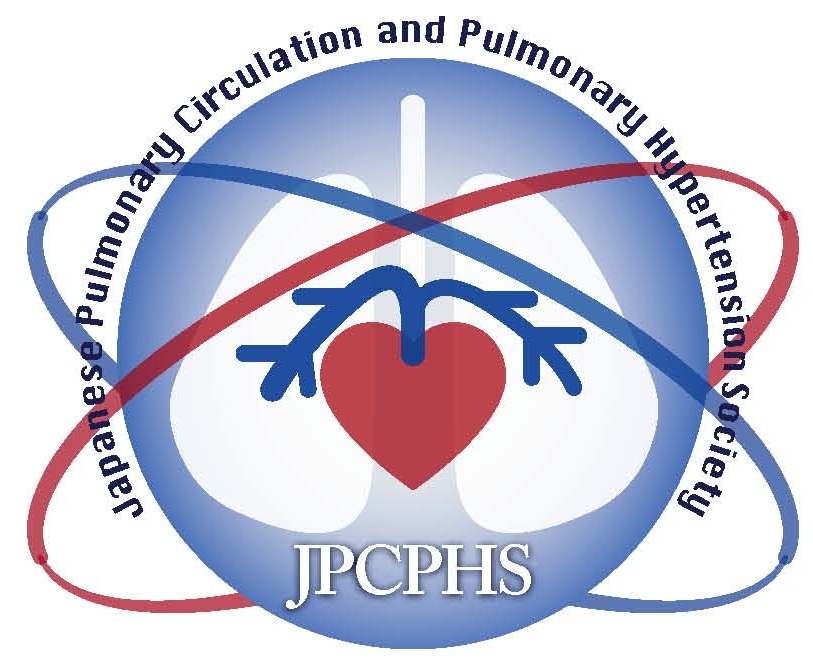 COI Disclosure
Name of Authors
The authors have no financial conflicts of interest to disclose concerning the presentation.
or
When you have conflicts of interest to disclose concerning a presentation, give the name of commercial entity involved.
The sample slide format is presented to disclose COI status, when there are no conflicts of interest.
This should be used when giving a presentation at an academic meeting
Japanese Pulmonary Circulation and Pulmonary Hypertension Society (JPCPHS)
COI Disclosure 
Name of Authors :
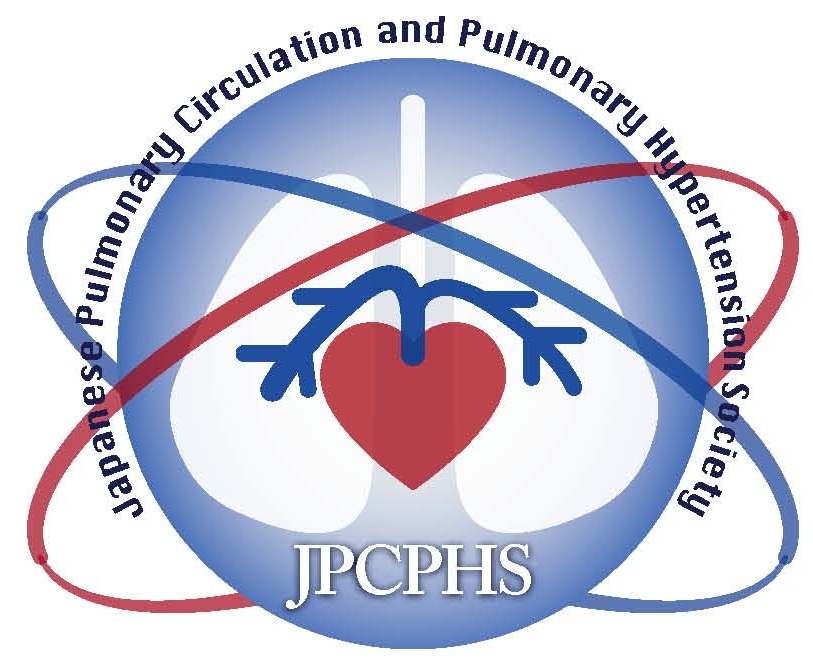 The authors have no financial conflicts of interest to disclose concerning the presentation.
The sample slide format is presented to disclose COI status, when you have conflicts of interest to disclose concerning a presentation.
Give the name of commercial entity involved. This should be used when giving a presentation at an academic meeting
Japanese Pulmonary Circulation and Pulmonary Hypertension Society (JPCPHS)COI Disclosure Name of Authors :
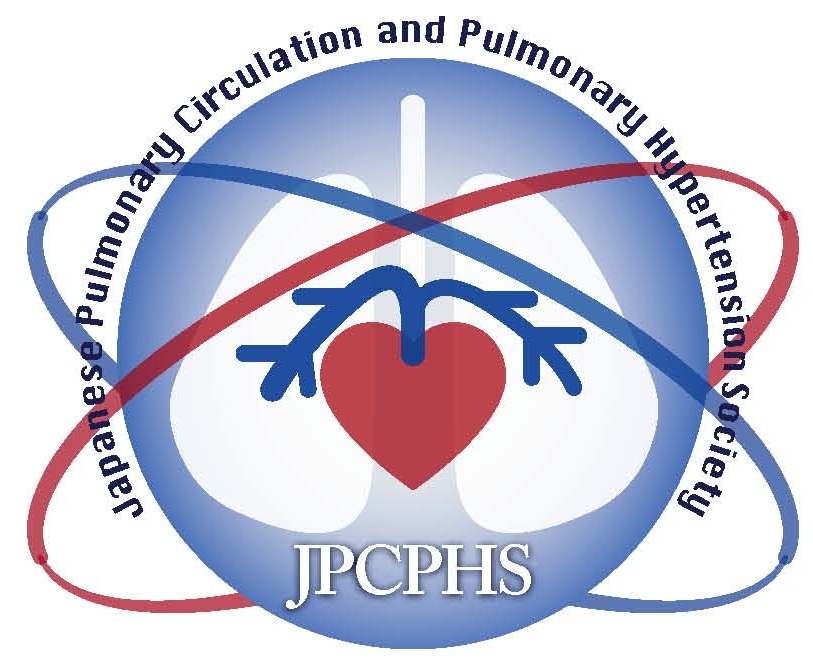 If “yes”, give the name of company/organization past three years. There is no need to disclose the amount.
①Consultation fees:　　　　　　　none　　　　　
②stock ownership/profit:　　none
③patent fees:　　　　　　　　none
④remuneration for lecture:　　　　　　　　　none
⑤manuscript fees:　　　○○pharmaceutical company
⑥trust research/joint research funds:　　　○○pharmaceutical company
⑦scholarship fund:　○○pharmaceutical company
⑧Affiliation with Endowed Department:　　yes（○○pharmaceuticals）
⑨Other remuneration such as gifts:　　none